Outline:
Introduction.
Descriptions: positions, orientations and frames.
Mappings: changing description from frame to frame
Operators: translations, rotations, and transformations
1
Introduction:
Location of an object in 3D space?
Robot links
Robot tool
Parts in the Workspace (WS )
Environment (obstacles, walls…)
Position & orientation
How to represent these quantities mathematically?
Attach frame (coordinate system) to each object rigidly.
2
Find the transformation between these frames
Introduction
Frames attachment.
Don’t forget to define the universe frame
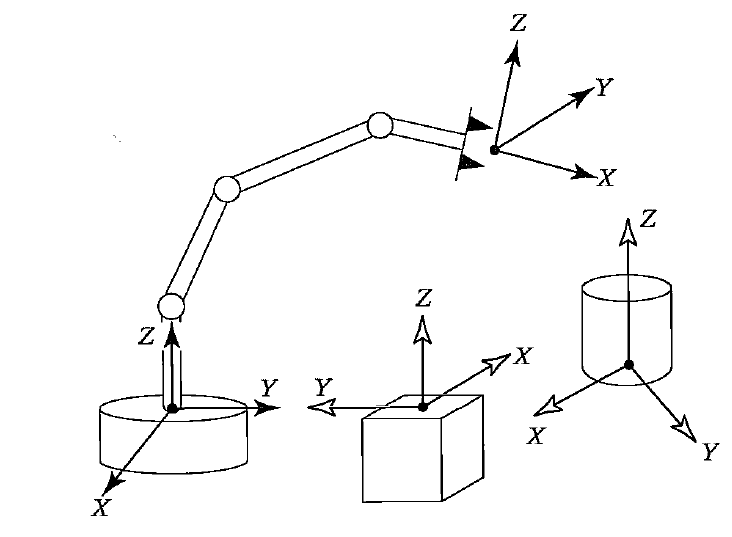 Mapping between these frames
3
Descriptions: positions, orientations and frames
Position
    {A} ≡ frame A

	    	     ≡ the 3D position vector of point P calculated in {A}
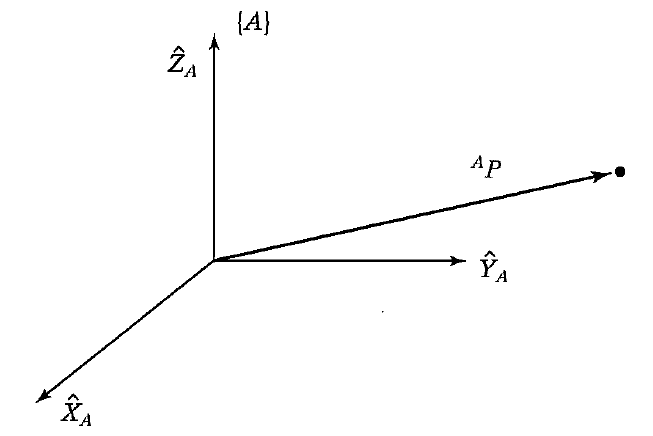 4
Descriptions: positions, orientations and frames
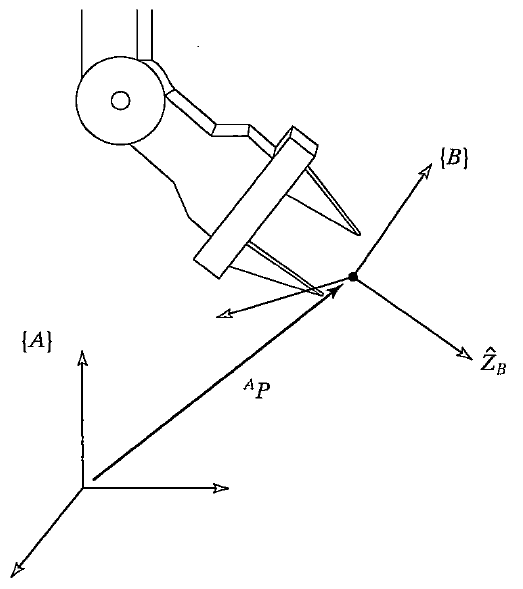 5
Descriptions: positions, orientations and frames
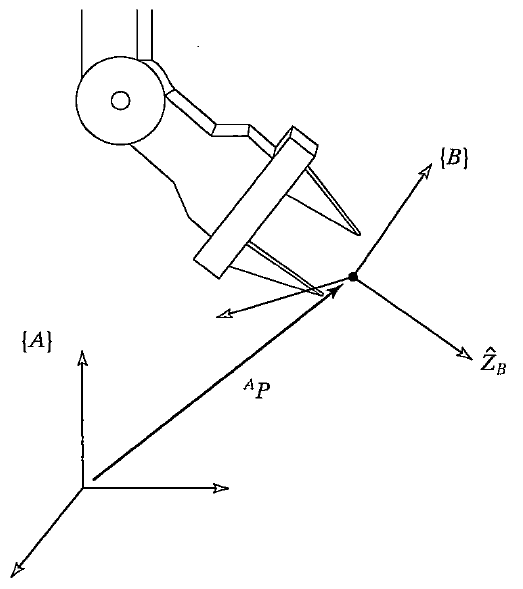 6
Descriptions: positions, orientations and frames
Orientation?
	Note that, 


	and 	    is the dot-product which is equivalent to the 	cosine of the angle between these two vectors. 
	Also,

	Hence,
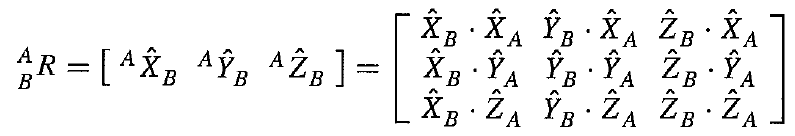 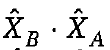 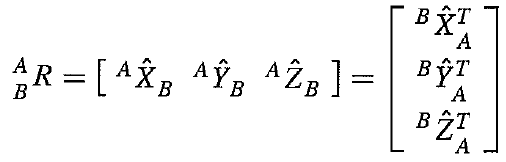 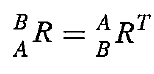 7
Descriptions: positions, orientations and frames
Rotation matrix characteristics:
All columns have unit magnitude 
And they are orthogonal 
  Orthonormal matrix
8
Mapping (changing description from frame to frame)
Translation without rotation
Assume {A} and {B}, and            . What is             if {A} and {B} have the same orientation?
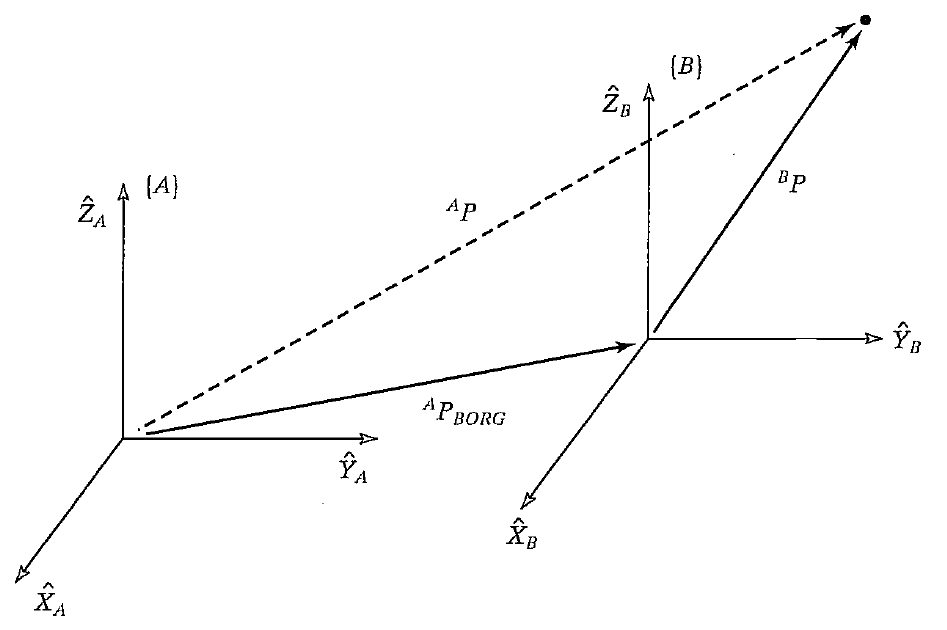 9
Mapping (changing description from frame to frame)
Rotation without translation
      ≡ Rotation matrix between {A} and {B}
Note that



In matrix form
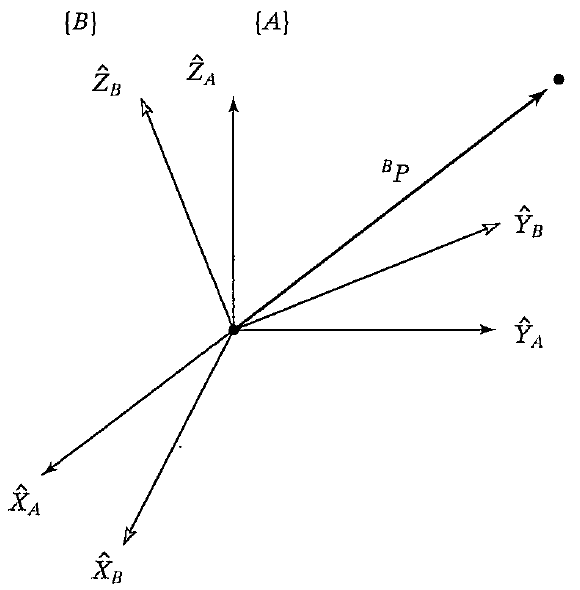 10
Mapping (changing description from frame to frame)
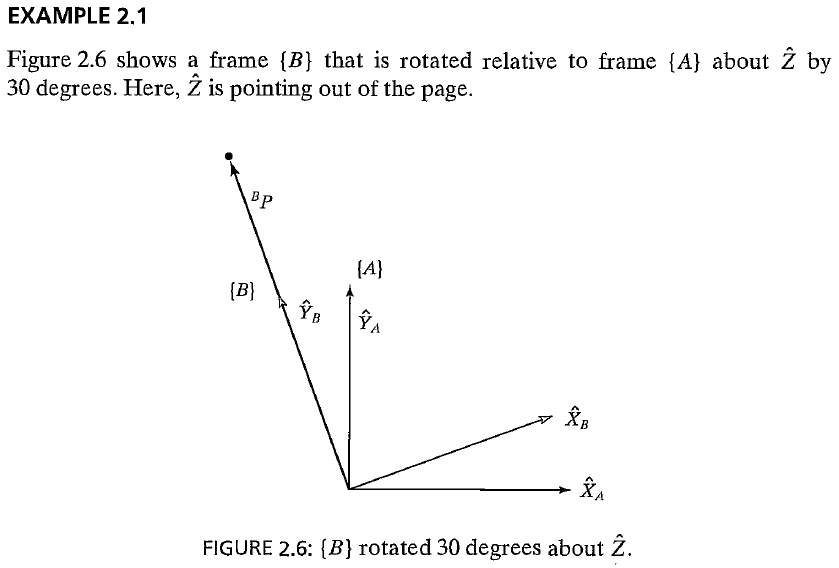 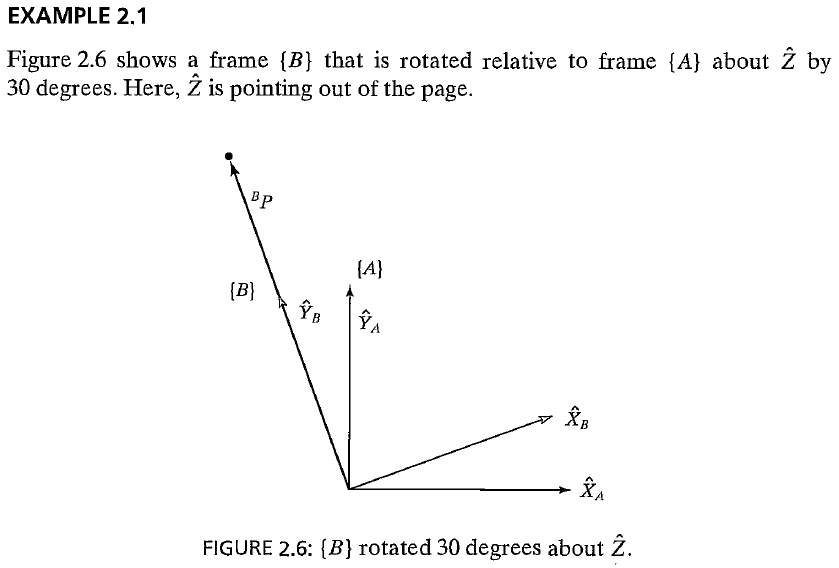 11
Mapping (changing description from frame to frame)
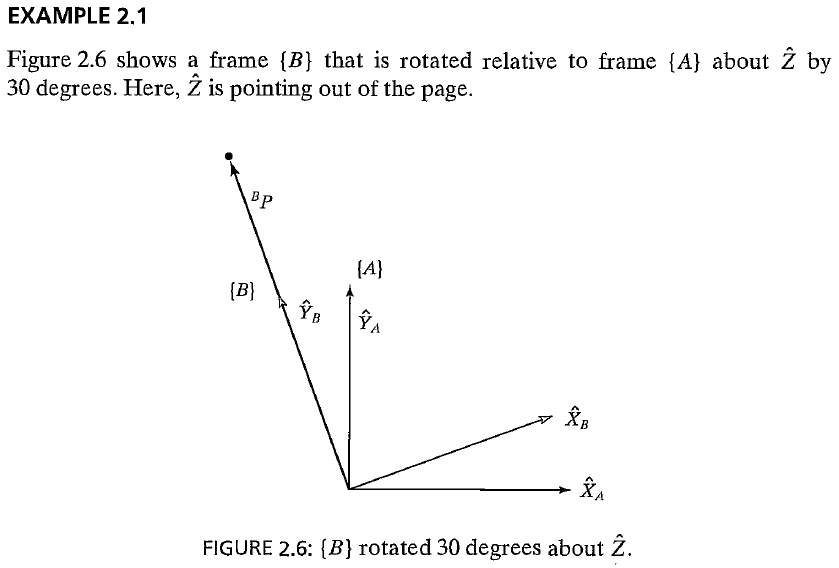 Note that the vector  P is not changing in space, but we are calculating its description in different frame
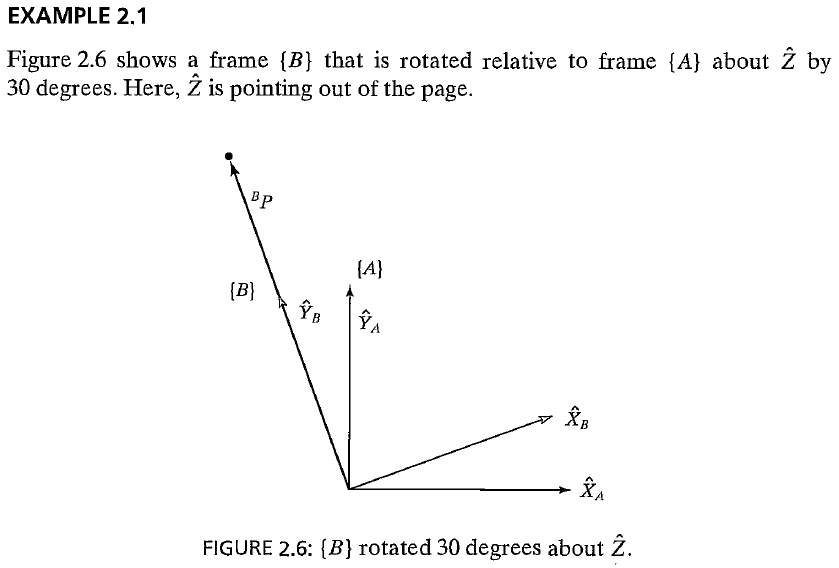 Solution
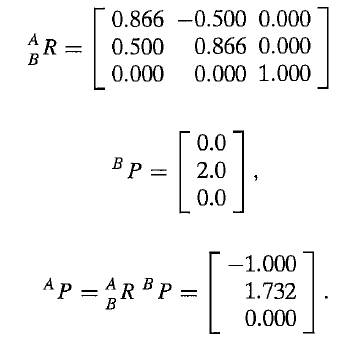 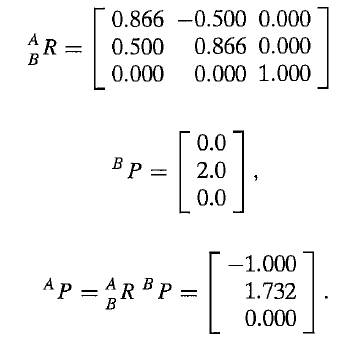 12
Mapping (changing description from frame to frame)
Translation and rotation	In more compact form


Or,
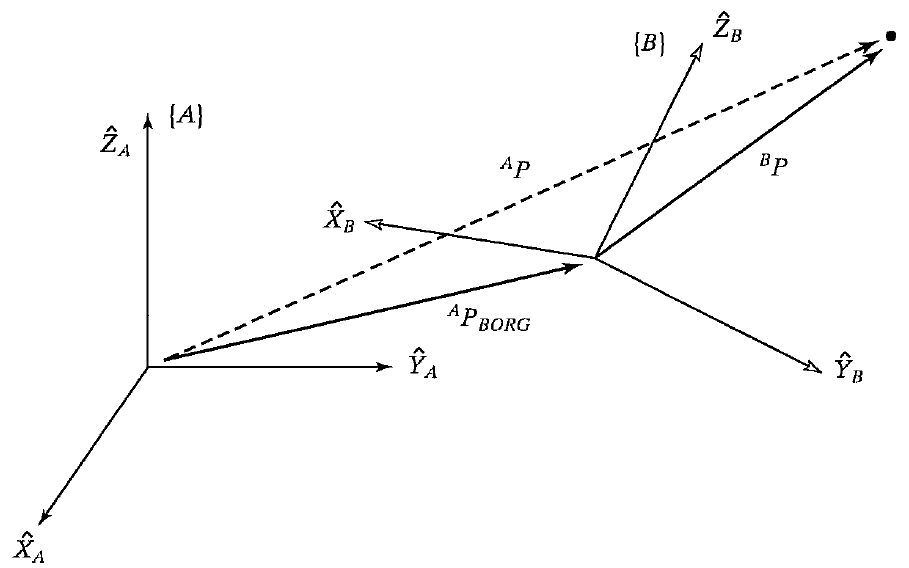 (4x1) vectors
13
Mapping (changing description from frame to frame)
Translation and rotation	In more compact form


Or,
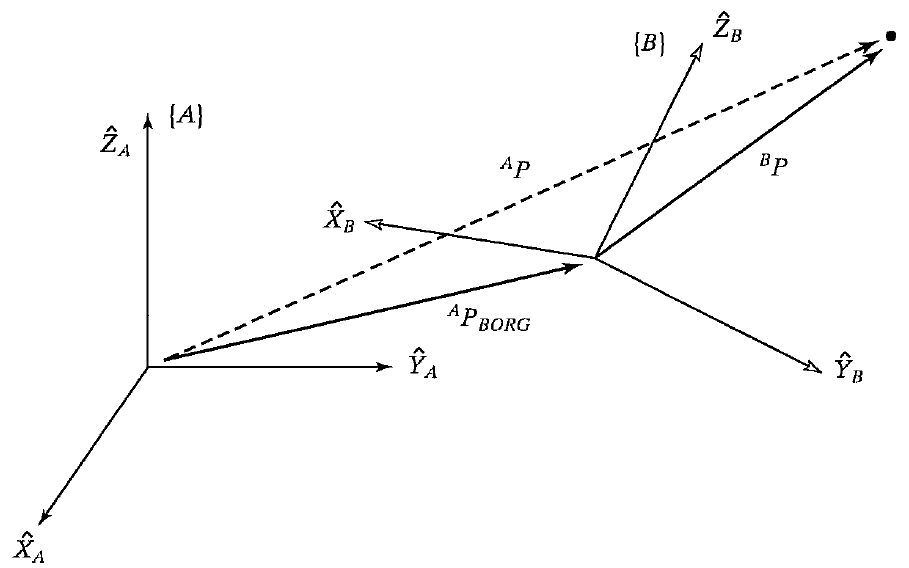 (4x1) vectors
Homogeneous transform ≡ trans.+rot. in a single matrix
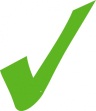 ≡ Complete description of {B} relative to {A}
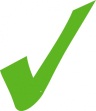 14
More computations (disadvantage)
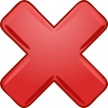 Mapping (changing description from frame to frame)
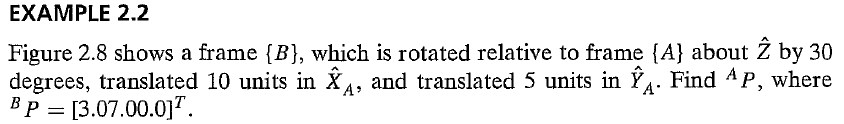 15
Mapping (changing description from frame to frame)
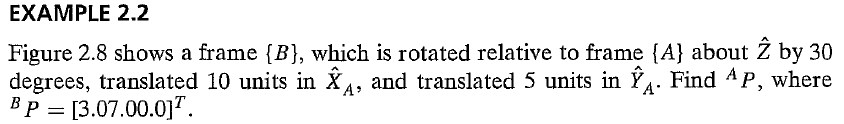 Solution
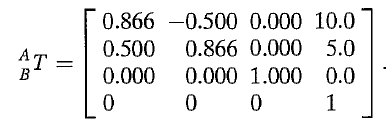 16
Transformation operations: (Multiplication and inversion)
Multiplication (Compound transformation)
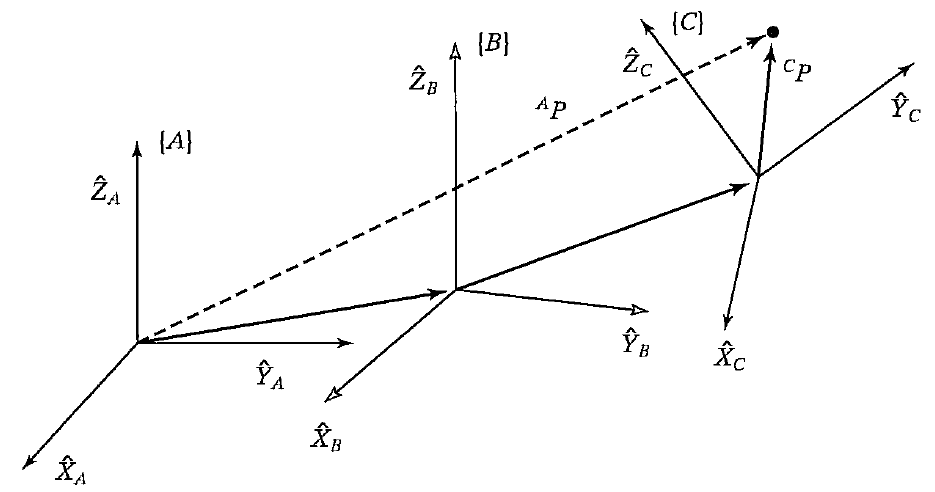 17
Transformation operations: (Multiplication and inversion)
Inverse
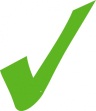 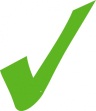 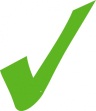 18
Transformation operations: (Multiplication and inversion)
Inverse (example 2.5)
Given 




Find
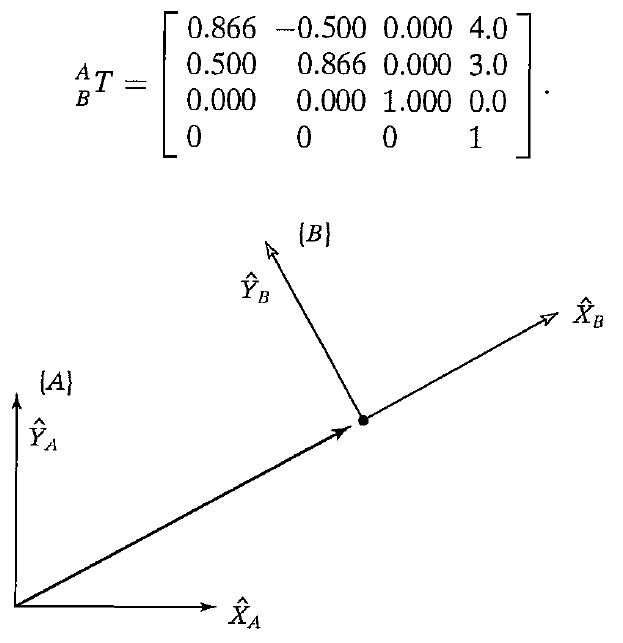 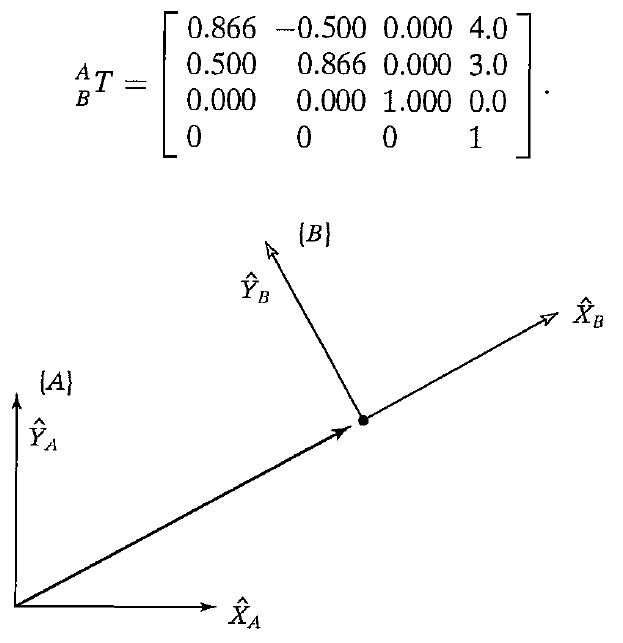 19
Graphical Representation of the Transform
Arrow directions indicate 
	transformation between frames:
i.e.: 
{A} is defined in {U}, {D} in {A},
{C} in {B}… etc. 
Arrow direction:
Same direction
	{U} to {A} 
 
Opposite direction
	{U} to {A} 
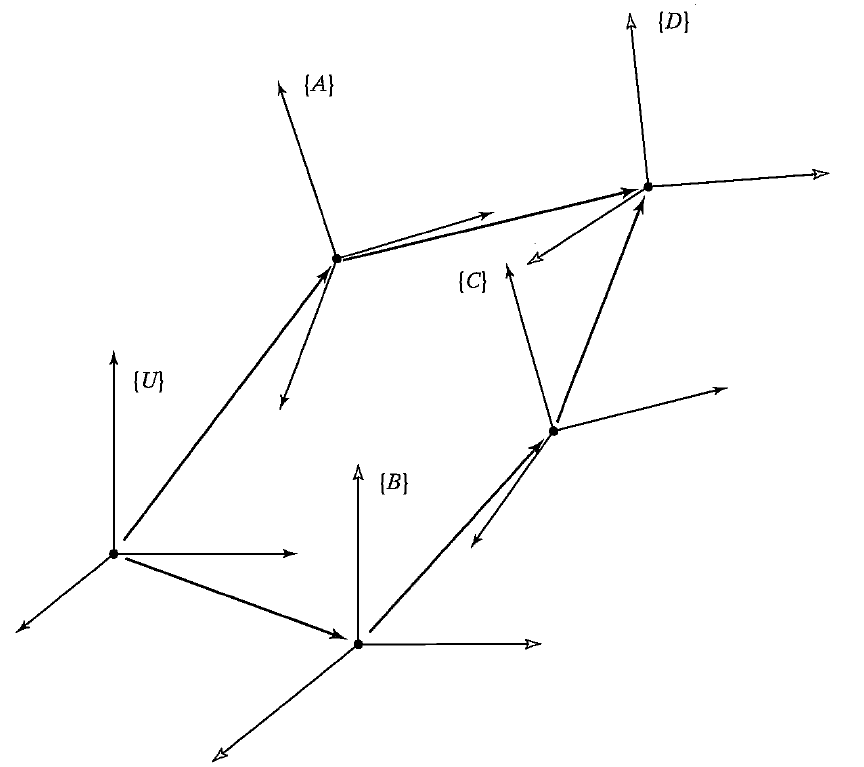 20
Graphical Representation of the Transform
From the figure



Suppose       is unknown
	find it!
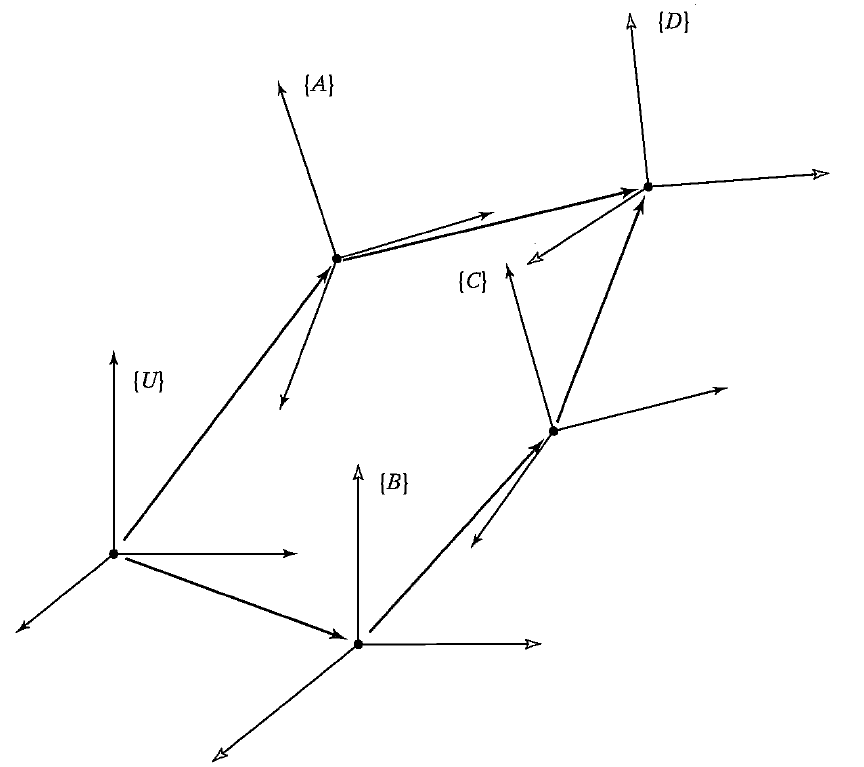 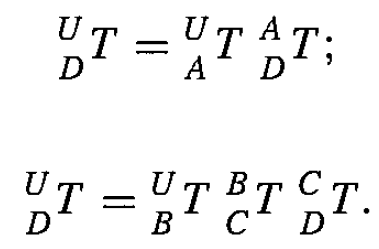 21
Graphical Representation of the Transform
From the figure



Suppose       is unknown
	find it!
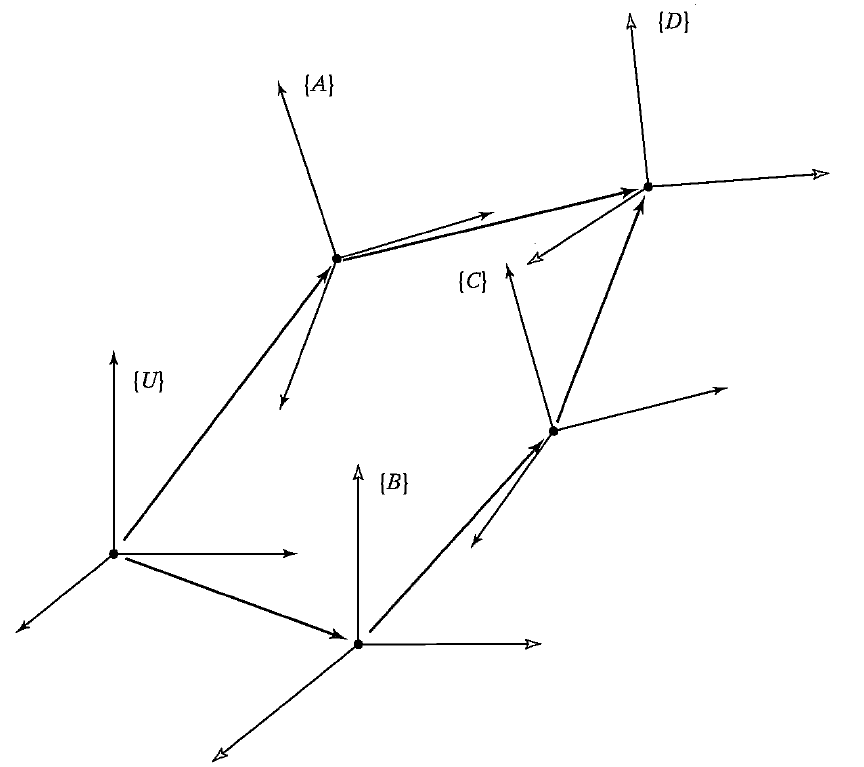 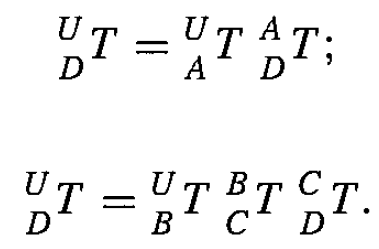 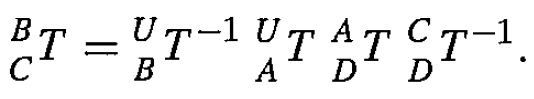 22
Graphical Representation of the Transform
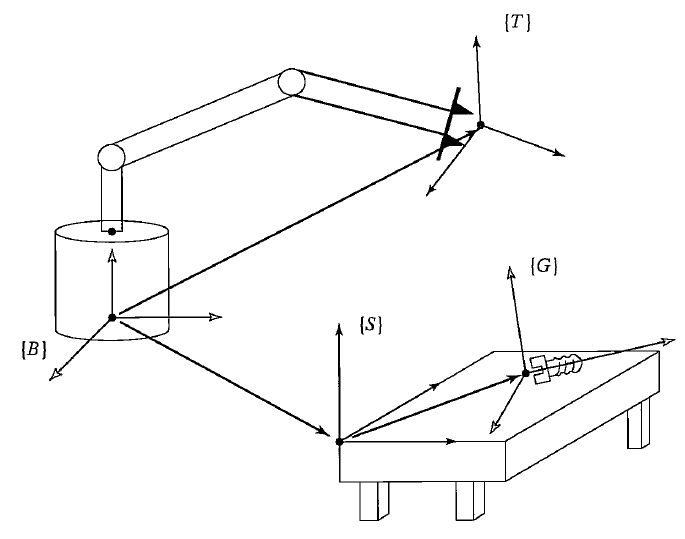 23
More on Representation of Orientation
Orientation Variables:


9 variables: Note that in 3D-space 3 independent variables are required to describe the orientation.
9 variables + 6 constraint equations  3 independent variables
Constraint equations:



Remark: generally, rotations are not commute,
Describe the orientation using 3 parameters would be simpler
24
More on Representation of Orientation
Example:
25
Orientation description using 3 angular parameters:
26
Orientation description using 3 angular parameters:
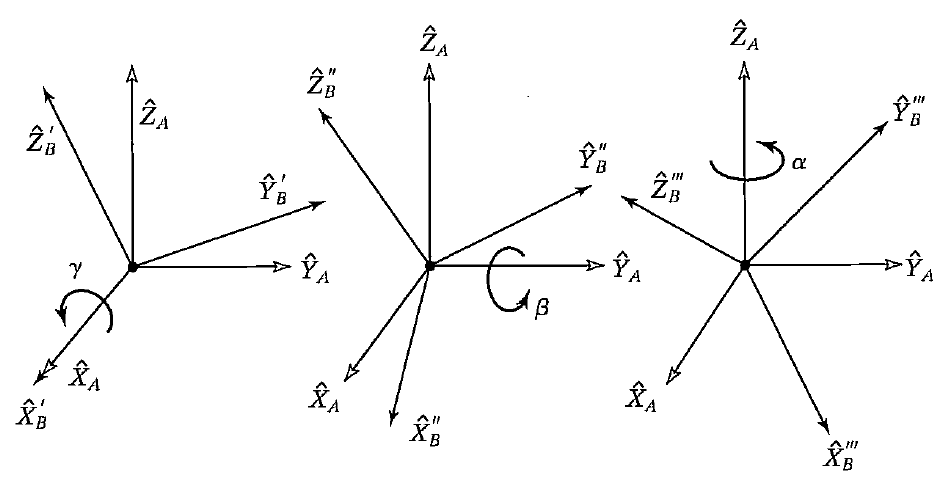 27
Orientation description using 3 angular parameters:
28
Orientation description using 3 angular parameters:
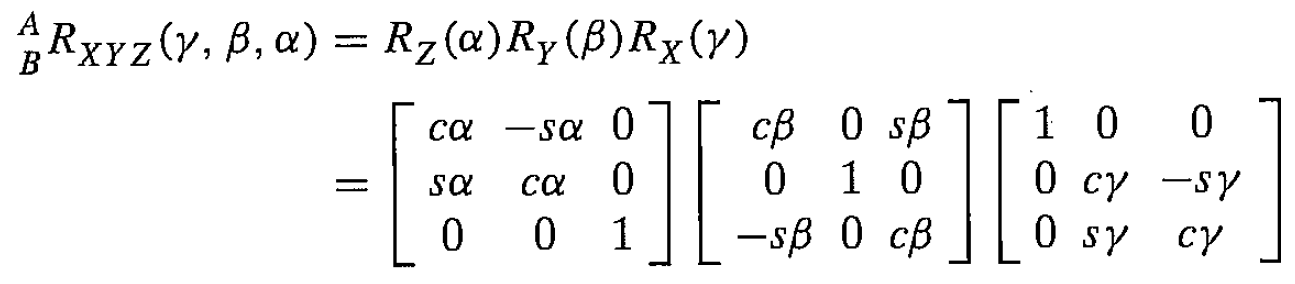 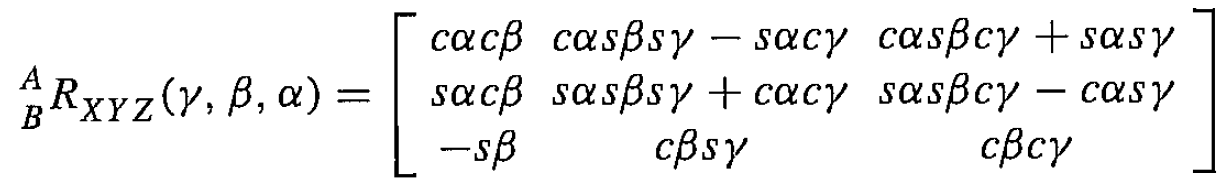 29
Orientation description using 3 angular parameters:
Roll, Pitch, Yaw angles (rotation about fixed axes XYZ)




Given                                      , determine (α, β, γ)? (Inverse problem)


Solution: 
If cβ ≠ 0,
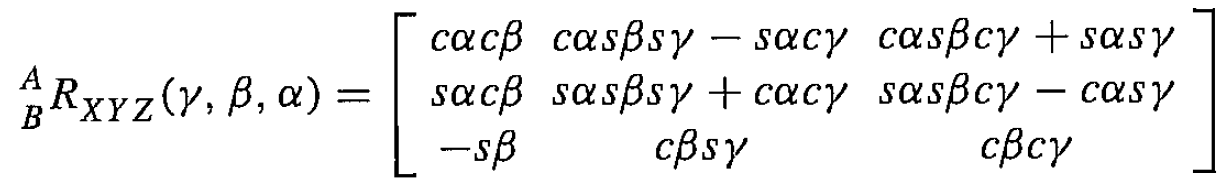 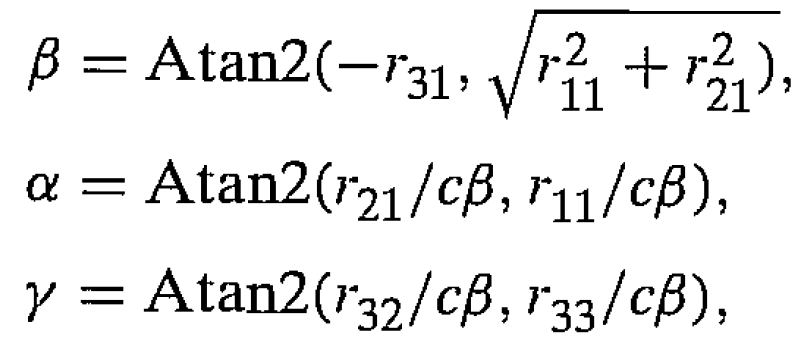 Atan2(y,x)?
30
Orientation description using 3 angular parameters:
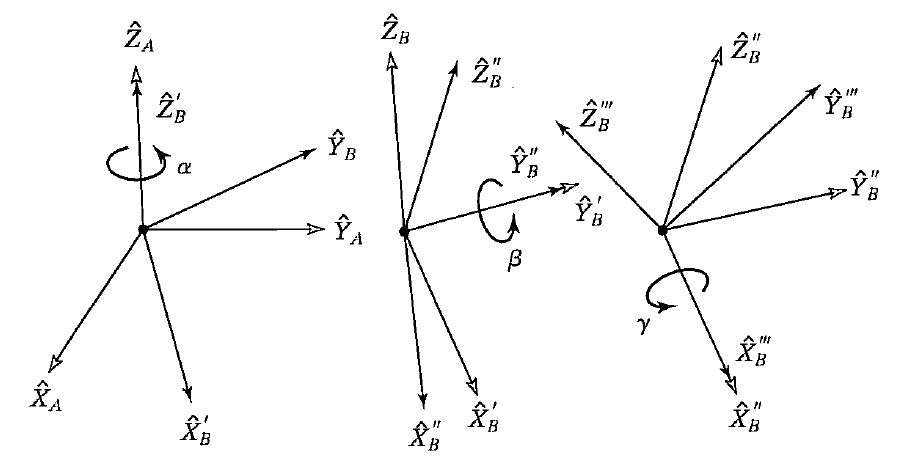 31
Orientation description using 3 angular parameters:
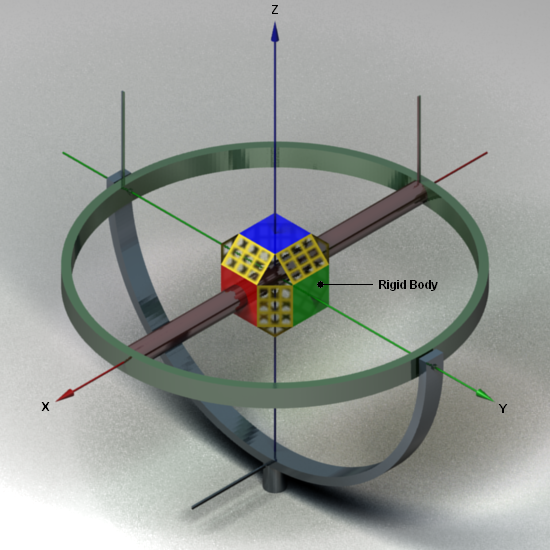 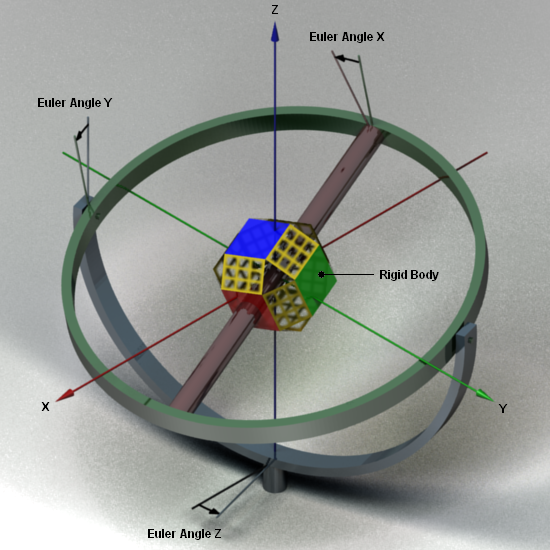 32
Orientation description using 3 angular parameters:
Z-Y-X Euler Angles: Rotation about moving axes
33
Orientation description using 3 angular parameters:
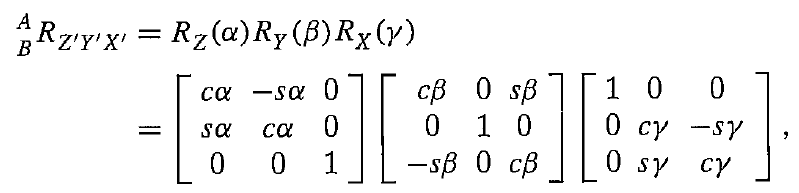 The same as obtained before, however in fixed axes 
rotations, rotations have opposite order!
34
Orientation description using 3 angular parameters:
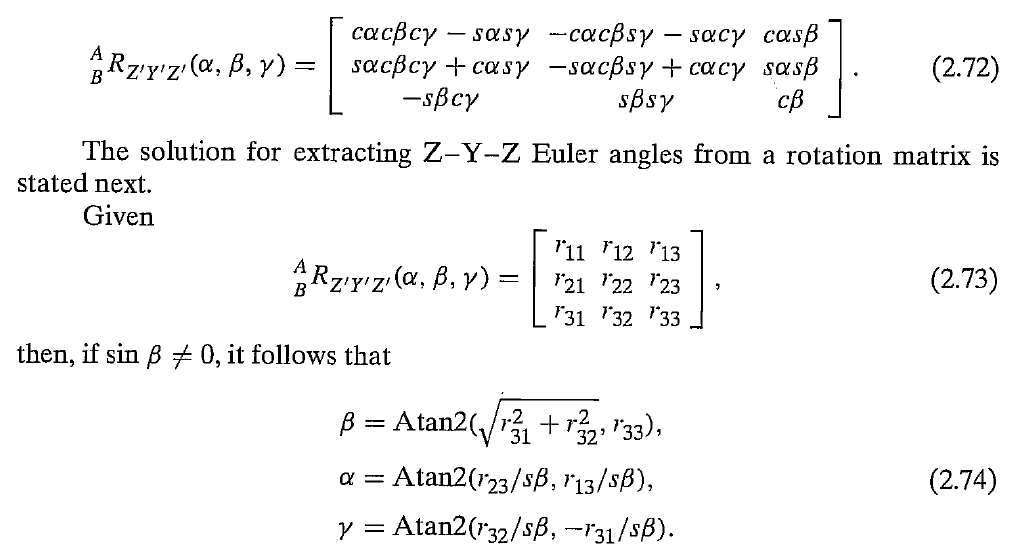 35
Equivalent Angle-Axis Representation:
Any relative orientation can be described by a rotation by an angle θ around a given axis (direction)
	Angle + direction vector ≡ 3 independent variables
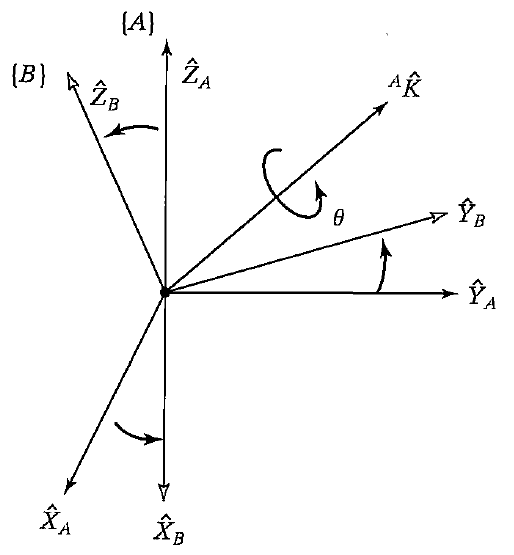 θ
Axis of rotation 
Only 2 are independent
36
Equivalent Angle-Axis Representation:
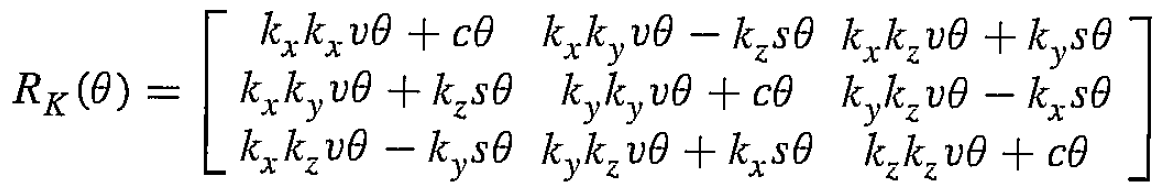 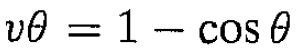 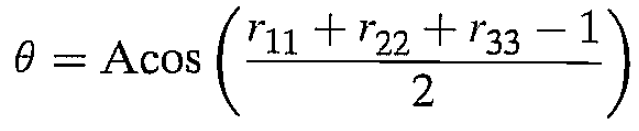 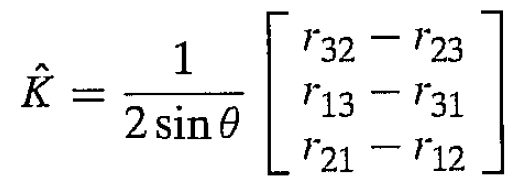 37
Equivalent Angle-Axis Representation:
38